Federal Policy UpdateLegislative Advocacy ConferenceJuly 13–15, 2021Presented by: Noelle Ellerson NgSasha PudelskiElleka Yost
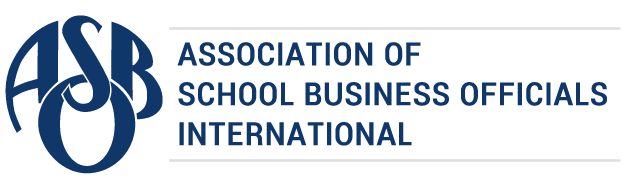 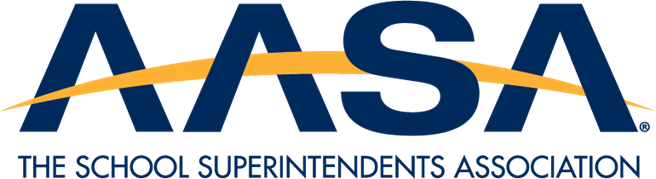 Noelle Ellerson NgAssociate Executive Director of Advocacy & Governance, AASASasha PudelskiAdvocacy Director, AASAElleka YostDirector of Advocacy, ASBO International
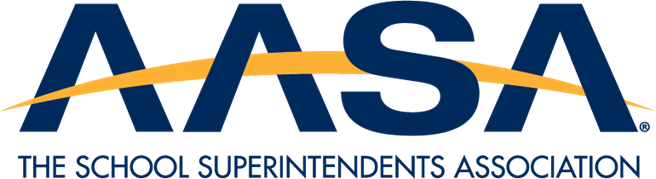 Overview
COVID Relief Legislation Recap 
COVID 5 & FY21 Appropriations
COVID 6: The American Rescue Plan
FY 22 Appropriations
Civil Rights Issues
School Infrastructure
Other Policy Issues
Advocacy Resources
Contact Us
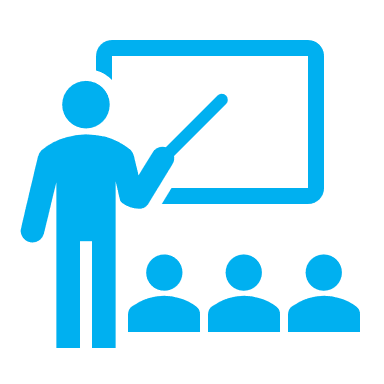 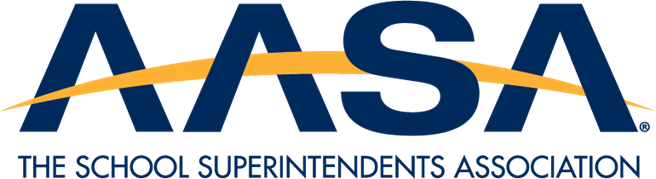 COVID Legislation Recap
COVID 1: H.R. 6074, Coronavirus Preparedness and Response Supplemental Appropriations Act (3/6/20)
Small in scope and focus; targeted on bolstering capacity to respond to the COVID-19 health emergency.

COVID 2: H.R. 6201, Families First Coronavirus Response Act (FFCRA) (3/18/20)
Includes funding adjacent to education: critical flexibility for school nutrition programs and mandate for sick paid/family leave.

COVID 3: H.R. 748, Coronavirus Aid, Relief, and Economic Security Act (CARES) (3/27/20) 
First bill to include dedicated funding for K–12 education ($13 billion).

COVID 4: H.R. 266, Paycheck Protection Program and Health Care Enhancement Act (4/24/20)
Series of technical changes, along with money for testing, hospitals and PPP. 

COVID 5: H.R. 133 Consolidated Appropriations Act / Coronavirus Response and Relief Supplemental Appropriations Act (CAA/CRRSAA) (12/27/20) 
Massive FY21 spending and COVID-relief package that was months in the making. A.K.A. “CARES 2.0.” 
COVID 6: H.R. 1319 The American Rescue Plan Act of 2021 (ARP) (3/11/21)  
Third round of dedicated funding for K–12 education.
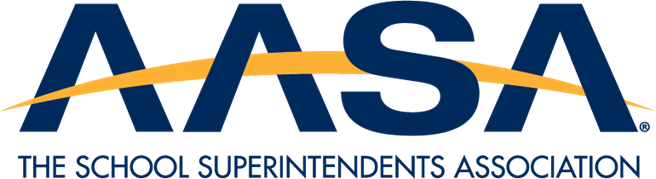 FY21 / COVID 5 (COVID Relief)
COVID 5

Education Stabilization Fund (ESF) - $82 billion
GEER Fund (Governors’ Fund) - $4.1 billion
$2.75 billion set aside for private schools w/ major limitations for use.
ESSER Fund (K–12 Edu.) - $54.3 billion
Approx. 4 times more than CARES ESSER $$$.
90% funds distributed to LEAs via Title I Part A (but these are NOT Title I funds). No private school funding via equitable services.
Flexible funding! Allowable uses include:
Any activity under ESSA, Perkins CTE, IDEA, Adult Education and Family Literacy Act, or subtitle B of Title VII of McKinney Vento
Coordinating/responding to COVID health emergency
Activities to support special student populations
Training on sanitization and procuring cleaning supplies
Providing meals or technology to students
Providing mental health services, summer learning and supplemental learning, addressing learning recovery, and administering assessments
School facility repairs and improvements (including machines or technology that deal with air quality)
Other general operations as needed (can include COVID testing).
HEER Fund (Higher Edu.) - $22.7 billion
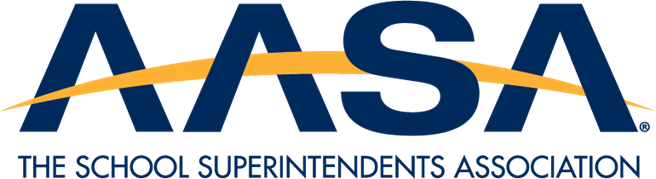 FY21 / COVID 5 (Appropriations)
FY21 Appropriations – Labor-Health and Human Services-Education (L-HHS-ED) Appropriations Bill

FY21 runs from October 1, 2020 through September 30, 2021. 
These dollars are available to districts during the 2021–2022 school year.
Most education programs received small increases or flat funding due to federal budget caps. 
Total ED Discretionary (excludes Pell Grants) = $73.04 billion (+1.1%)
ESSA Title I = $16.54 billion (+1.4%)
ESSA Title II Supporting Effective Instruction State Grants = $2.14 billion (+0.5%)
ESSA Title IV-A Student Support and Academic Enrichment Grants = $1.2 billion (+0.8%)
Education for Homeless Children & Youth = $107 million (+4.9%)
Native Hawaiian Education = $37 million (+1.4%)
Alaska Native Education = $36 million (+1.4%)
English Language Acquisition Grants = $797 million (+1.3%)
IDEA/Special Education = $14.1 billion (+1.3%)
Impact Aid = $1.5 billion (+1%)
Career and Technical Education State Grants (Perkins/CTE) = $1.34 billion (+4.1%) 
Other programs (outside of ED)
Head Start & Early Head Start = $10.75 billion (+1.3%)
Child Care Development Block Grant = $5.91 billion (+1.5%)
Preschool Development Grants = $275 million (Flat-funded at FY20 level)
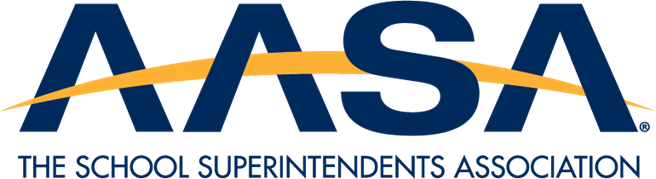 COVID 6: The American Rescue Plan (ARP)
Funding for LEAs (Districts) = $110 billion 
How does this compare to other federal COVID-relief funding? 
Annual federal Title/IDEA funds per-pupil = 		+$640/student
+ March 2020 CARES Act = 				+$250/student 
+ December 2020 CRRSAA/“CARES 2” = 		+$1,100/student
+ March 2021 ARP =					+$2,400/student
For comparison, the ARP is roughly 10x CARES or 2.2x CRRSAA
Cuts child poverty in half!
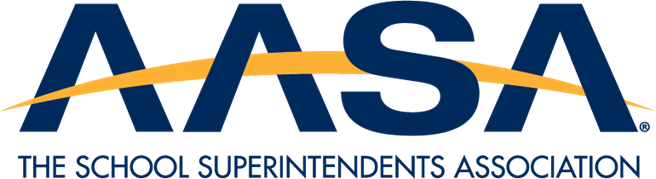 ARP Money Is Under Attack
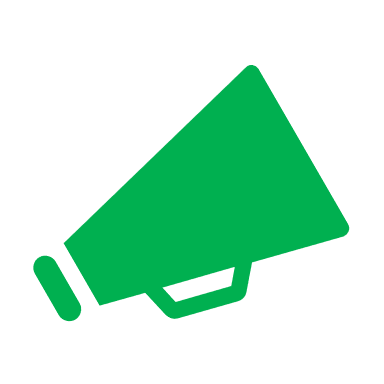 AASA/ASBO Advocacy Call to Action:
Your #1 goal tomorrow as an advocate is to protect this incredibly large investment in K–12 education. 
It is critical that you:
Make the case that COVID-19 federal relief dollars throughout 2020 were critical to getting schools to safely reopen and stay open as well as provide a safe and healthy educational environment for children and educators. 
Share how you are using / planning to use ARP ESSER (ESSER III) funds to address learning recovery efforts and other student needs.  
Share what you would not be able to do without federal pandemic aid that is now possible.
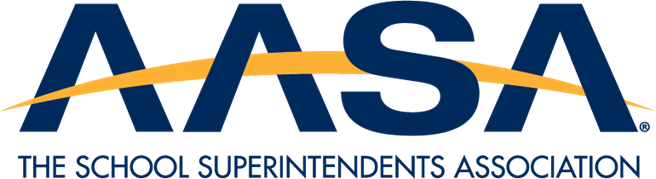 LEAs Have Until 2024 to Obligate ARP Funds
$123B ARP ESSER III. LEAs must obligate by 9/2024  ~$2,400/pupil.		
		$54B CRRSAA ESSER II. LEAs must obligate by 9/2023  ~$1,100/pupil.				
$13B CARES ESSER I. LEAs must obligate by 9/2022  ~$250/pupil.																







*Image adapted from White Board Advisors and Edunomics Lab, Georgetown University.
*20% must be used for learning loss
*Broadly flexible — ED says expenses must relate to COVID-19
Apr
Apr
Apr
Apr
Apr
Jul
Jul
Jul
Jul
Jul
Jan
Jan
Jan
Jan
Oct
Oct
Oct
Oct
Oct
Jan
SY 21-22
SY 22-23
SY 24-25
SY 19-20
SY 20-21
SY 23-24
2021
2022
2023
2024
Calendar 2020
Mar
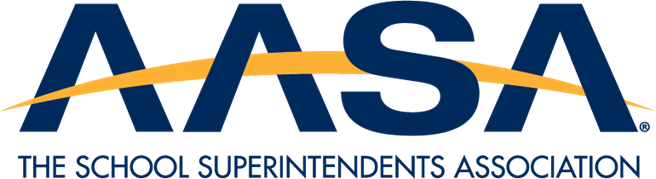 ARP: Distribution/Use of Funding
90% of funding will be distributed to districts based on their relative share of Title I, Part A (not a fan favorite)
Allowable uses are flexible, similar to COVID 5 (the CRRSAA/“CARES 2” December bill). However, 20% must be set aside for learning loss/recovery.   
Inspection, testing, maintenance, repair, replacement, and upgrade projects to improve the indoor air quality in school facilities 
School facility repairs and improvements to enable operation of schools to reduce risk of virus transmission 
Addressing learning loss/recovery
Planning and implementing activities related to summer learning 
Providing mental health services and supports, including through community schools
Purchasing educational technology (including hardware, software, and connectivity)
Providing meals to students during school closures
Purchasing supplies to sanitize and clean buildings
And more!
Read ED’s ARP Allowable Uses Guidance here.
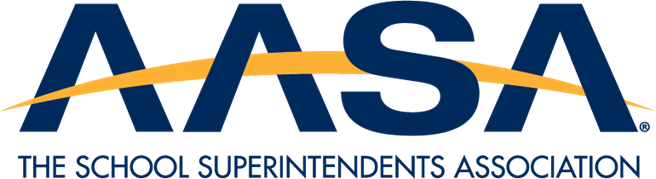 ARP: Maintenance of Equity (MoEq)
New provision! Applies to SEAs and LEAs
SEAs cannot (for FY 22 and FY 23)…
Cut per-pupil $ to high-need LEAs at a steeper rate than other LEAs.
Reduce state per-pupil $ for the highest-poverty LEAs below 2019 levels. 
LEAs cannot (for FY 22 and FY 23)…
Cut per-pupil $ or per-pupil staff FTEs at the most economically-disadvantaged quartile of schools at disproportionately high rates. Districts will want to keep track of spending by school.
Read ED’s MoEq FAQs/guidance here.
What about Maintenance of Effort (MOE)?
MOE requirements for CRRSAA and ARP are mostly the same, except that ARP extends the CRRSAA requirements for an additional fiscal year.
Read ED’s MOE FAQs/guidance here.
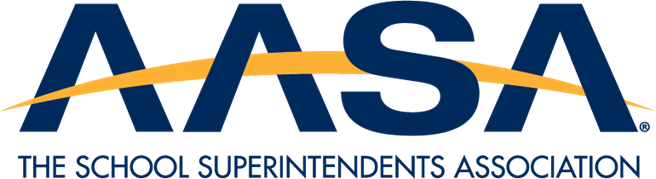 ARP: Additional Set Asides
McKinney-Vento Homeless Assistance Act:
$800 million set aside. Translates into an increase of 8x McKinney-Vento program funding.
IDEA / Special Education
$2.5 billion. This is an increase of 20% in IDEA program funding when compared to annual appropriations.
Be careful! This is one-time funding. Beware of running into MOE issues. 
Education Assistance for Non-Public Schools (EANS)
$2.75 billion in funding for non-public schools.
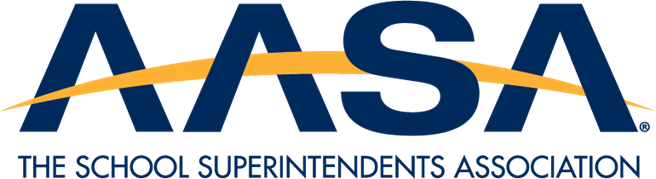 ARP: LEA Plan Requirements
ED released an interim final rule (IFR) that must be met in order to receive the final tranche of ARP funds. LEAs need to have two plans:
Use of funds plan
How $ is being used for mitigation/prevention strategies in line with CDC guidance.
Describe use of $ for learning recovery (and everything else).
Meaningful consultation requirements (intense!).
Must be uniform; translatable. 
Safe return to learning and continuity of services plan
Review/revise at a minimum every 6 months w/ consideration of latest CDC guidance. 
This plan must describe how the LEA will: 
Ensure continuity of services, including but not limited to services to address students’ academic needs and students’ and staff social, emotional, mental health, and other needs, which may include student health and food services; and 
Maintain the health and safety of students, educators, and other staff and the extent to which it has adopted policies, and a description of any such policies, on safety recommendations established by the CDC.
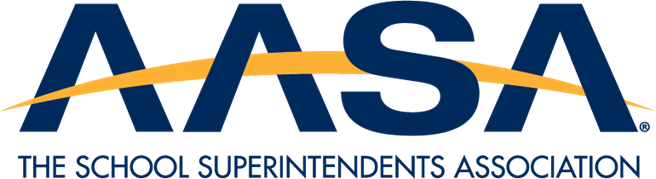 ARP: Homework Gap Funding
ARP includes $7.17 billion to help schools address “homework gap” issues. The Emergency Connectivity Fund (ECF) was designed to support remote and in-school access for both staff and students.
The FCC recently announced the initial filing window for the ECF to help schools and libraries provide the tools and services their communities need for remote learning during the COVID-19 emergency period.   
The ECF application window opens June 29 through August 13, 2021. Eligible schools and libraries can apply for financial support to purchase connected devices like laptops and tablets, Wi-Fi hotspots, modems, routers, and broadband connectivity to meet unmet needs for off-campus use by students, school staff, and library patrons during COVID-19. 
During this application filing window, eligible schools and libraries, in addition to consortia of schools and libraries, can submit requests for funding to purchase eligible equipment and services between July 1, 2021, and June 30, 2022. 
See this FCC Fact Sheet to learn more.   
Related AASA/ASBO Webinar: “Using Federal Funds to Get Students Connected & Fix the Homework Gap”
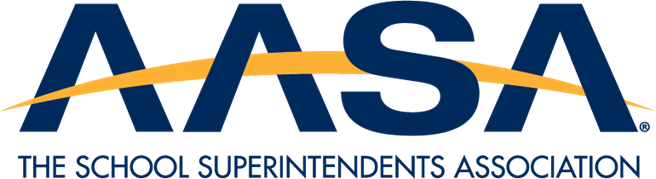 ARP: Other Provisions
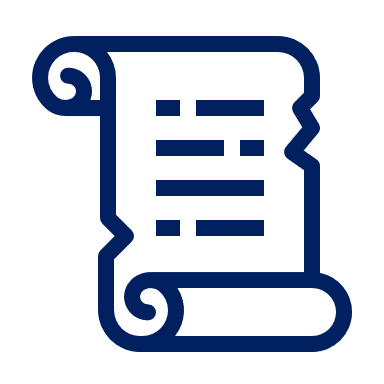 Child Care
Childcare Development Block Grant: $15 billion
Child Care Stabilization: $23.9 billion
Head Start: $1 billion
Other:
State and Local Government Aid: $362 billion.
$1,400 stimulus checks to adults/child dependents.
Increases child tax credit ($3,600 for children under 6; $3,000 for children 6-17 years old).
Unemployment: Extends supplemental UI payments at $300/week through September 6, 2021. 
Paid Leave: ARP provides refundable tax credits previously available only to small and midsize private employers and expands them to include non-federal governmental employers of any size. These tax credits are available for wages paid for qualifying leave from April 1, 2021, through September 30, 2021. The paid leave credits are refundable tax credits against the employer’s share of the Medicare tax, so employers can receive a payment for the amount of the credit that exceeds the employer’s share of the Medicare tax.
Related ASBO Blog: Public Employers Now Eligible to Claim Tax Credits for Voluntarily Providing COVID Leave
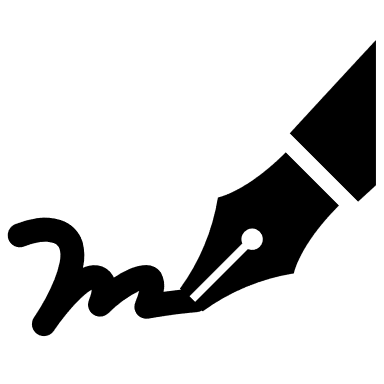 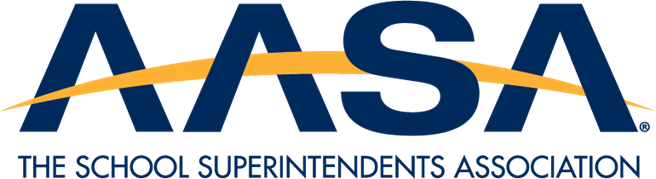 FY22 Appropriations
FY22 Appropriations – Labor-Health and Human Services-Education (L-HHS-ED) 

FY22 runs October 1, 2021 through September 30, 2022. 
These dollars will be available to districts for the 2022–2023 school year.
This is the first year in a decade not bound by budget caps.
What remains to be seen: Relevance of the President’s FY 2022 Budget request in relation to Senate and House proposals, in terms of both priorities and overall funding levels.
POTUS FY22 Budget Details
Includes a record increase for ED funding — $29.8 billion (41%) over the FY21 level, and big increases for education programs in Health and Human Services (HHS). 
LOTS of new programs and money (including a Title I parallel program) and for school-based health professionals. Remaining increases in a handful of programs (including IDEA/special education). Lots of level funding for other programs. 
Small increase for Rural Education Achievement Program (REAP); no funding for Forest Counties.
Standard Appropriations Process — Let’s bet on December?
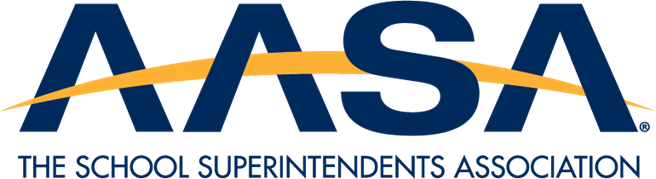 Civil Rights Issues & Vouchers
ED’s Office for Civil Rights (OCR) Guidance / Enforcement
OCR to Examine School Discipline Practices and Disparities in Student Experiences 
OCR is requesting comments on the administration of school discipline in PK–12 schools. According to ED, the information will assist OCR in better understanding whether and how it should revise or expand existing guidance around reducing racial disparities in school discipline and ensuring compliance with civil rights law. 
Comments must be submitted by July 23. See press release and the request for comments for more info.
Title IX Regulations
Submitted comments urging ED to immediately rescind the 2020 amendments to the Title IX regulations and replace them with nonbinding guidance for K–12 schools, technical assistance, and best practices to ensure the fair, prompt, and equitable resolution of reports of sexual harassment and other sex discrimination. Comments focused on three major issues:
The length of the process and the ability of administrators to adequately mitigate potential and actual sexual harassment and assault of students in a timely manner, especially when compared to other similar disciplinary infractions.
Staffing burden.
Confidentiality requirements.
Vouchers — Will Democrats push back on D.C. vouchers and require civil rights protections for federal funding?
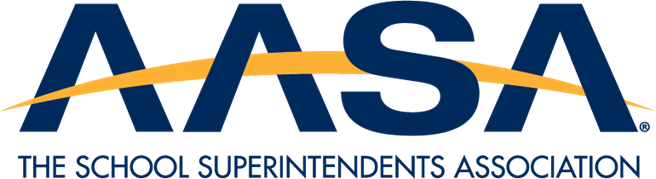 School Infrastructure
Biden Priorities: American Jobs Plan (AJP) and American Families Plan (AFP)
Congress: Bipartisan Infrastructure Framework — $579 billion in new spending for rebuilding roads and bridges, improving public transit systems, expanding passenger rails, upgrading ports and airports, investing in broadband infrastructure, fixing water systems, modernizing power sector, and improving climate resilience.
School-related provisions: $$$ for electric school and transit buses and to eliminate lead service lines and pipes to deliver clean drinking water to up to 10 million families and 400,000+ schools and childcare facilities. NO funding for school, childcare, or community college infrastructure as proposed in the AJP.
Biden endorsed the framework; however, Speaker Pelosi said the House won’t vote on a bipartisan infrastructure bill until the Senate passes a larger set of Democratic priorities (from the AJP and AFP) through budget reconciliation. 
ASBO/AASA Advocacy Call to Action:
The Reopen and Rebuild America’s Schools Act of 2021 (RRASA): Invests $130 billion in bonds and grants—targeted at high-poverty schools—to help reopen public schools and provide students and educators a safe place to learn and work. 
Urge Senators to cosponsor RRASA and ensure schools are included in any federal infrastructure package.
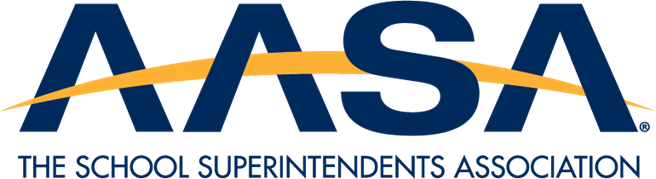 Other Policy Issues
Surface Transportation Bill
Senate Surface Transportation Bill (S. 2016) — Opposed Sen. Duckworth amendment that would have added 11 unfunded mandates impacting school buses to the surface infrastructure bill. Thankfully, it wasn’t introduced in mark up (win!), but we are monitoring the issue.
School Nutrition—Child Nutrition Reauthorization (CNR)
COVID-19 Meal Waivers for SY 2021–2022
Allow all schools to operate the NSLP’s Seamless Summer Option (SSO) through SY21–22.
Summer Food Service Program (SFSP) reimbursements for SSO meals for SY21–22.
Non-Congregate feeding for the SSO, CACFP, and National School Lunch and Breakfast Programs.
Meal service time flexibility for the SSO, CACFP, NSLP, and SBP.
Allow parents and guardians to pick up meals for children for the SSO, CACFP, NSLP, and SBP.
Specific meal pattern flexibility for the SSO, CACFP, NSLP, and SBP.
Offer versus serve flexibility for senior high schools in the NSLP.
Area eligibility for afterschool programs and family day care homes.
On-site monitoring for SSO, CACFP, NSLP, and SBP state agencies and sponsors.
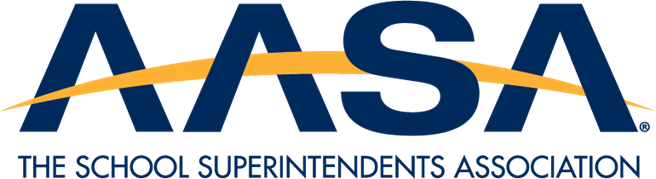 Other Policy Issues
Medicaid in Schools
Updating and streamlining school claims/billing processes.
FEMA Reimbursements to Schools for COVID-19 Eligible Purchases—New Biden Policy
Reimbursements for COVID-19 emergency via the Public Assistance (PA) program for safe reopening and operation work performed b/w Jan. 21, 2021–Sept. 30, 2021. Assistance for eligible costs will be provided at 100% federal funding. Claimed costs must be allowable under 2 C.F.R. Part 200. 
Eligible expenses may include: Face coverings and PPE, cleaning and disinfection, COVID-19 diagnostic testing, screening and temperature scanning, portable temporary physical barriers for distancing, and purchase and storage of PPE and other supplies based on projected needs. 
Note: Overtime for budgeted employees and straight-time and overtime for unbudgeted employees for work performed after Jan. 21, 2021 may count as an eligible expense if employees were working in accordance w/ FEMA’s current reimbursement policy.
IDEA Full Funding
Debt Ceiling Vote in August
Republican push to withhold federal funding for schools that use critical race theory (CRT)
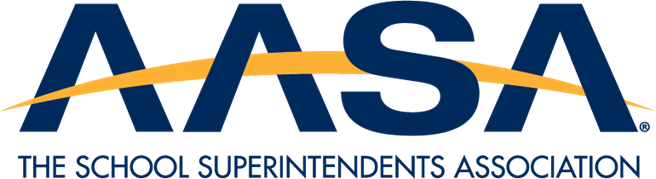 Advocacy Resources
AASA Resources:
AASA Policy Blog, The Leading Edge: https://aasa.org/LeadingEdge.aspx  
AASA Advocacy on Twitter (@AASAHQ)
Weekly and Monthly Updates
New! AASA Mobile App—Policy talking points and more!

ASBO International Resources:
Legislative priorities and advocacy resources: https://asbointl.org/Legislative 
ASBO Advocacy on Twitter (@ASBOUSA) 
ASBO International Global School Business Network:
COVID-19 Blog: https://asbointl.org/COVID    
“All Members” & “Legislative Affairs” Online Communities
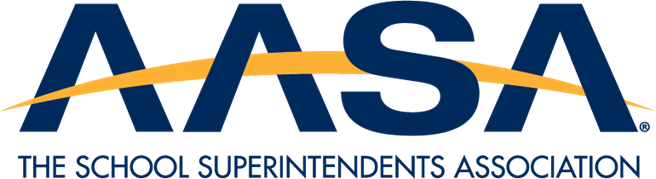 Questions? Contact Us!
Noelle Ellerson NgTwitter: @noellersonnellerson@aasa.org (703) 774-6935			          Sasha Pudelski			          Twitter: @spudelski			          spudelski@aasa.org 			          (703) 774-6933
Elleka Yost
		Twitter: @ASBOUSA
		eyost@asbointl.org 
		(703) 434-1642
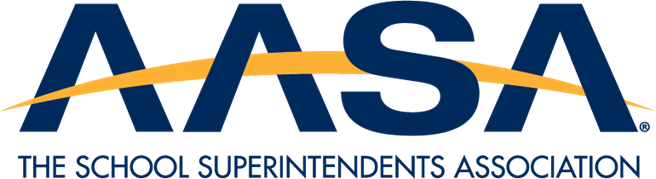